Federigo degli alberighi
di Giovanni BoccaccioDecameron, giornata V, novella n°9
Di F. Dellabianca e F. Mattiuz
Questa novella della quinta giornata del Decameron è raccontata da Fiammetta ed è ritenuta una delle più celebri dell’opera. Protagonista della novella, come suggerisce il titolo, è Federigo degli Alberighi, incarnazione di un nobile che per amore consuma tutto se stesso.
Punti chiave della novella:
La nobiltà d’animo più importante del denaro.

La fortuna e il suo ruolo.

La rilevanza degli interessi personali.

Stile linguistico utile al messaggio.
PERSONAGGI:
Federigo degli Alberighi

Monna Giovanna

Il giovane figliulo di Giovanna
Perfetta incarnazione di un nobile amante.


Gentil donna ritenuta una delle più belle di tutta Firenze.

Erede dei beni del padre e gravemente malato.
In poche parole…
Il nobile Federigo degli Alberighi, aristocratico di Firenze, si innamora di una donzella di nome Giovanna. Egli, cieco d’amore per lei, sperpera tutto il suo patrimonio nel vano tentativo di conquistarla. Dopo la tremenda delusione Federigo si ritrova con solamente un poderetto e un falco da caccia. 
Un giorno il marito di Giovanna muore a causa di una malattia e come da testamento lascia i propri averi al figlio. Durante l’estate costui fa la conoscenza di Federigo e va a caccia con lui.
…
Il figlio della vedova si ammala e dice alla madre che al fine di guarire vorrebbe il falcone di Federigo. Giovanna, pronta a tutto pur di salvare la vita al figlio, si fa invitare a cena dal nobile per chiedere lui in dono il suo falco.
Quella sera, non avendo cibo da servire alla donna, Federigo fece cucinare lo stesso falco. Durante il dialogo a cena lei viene a conoscenza del fatto che non puo’ più ottenere il falco per il figlio che, una volta saputo l’accaduto, muore per il dispiacere.
Giovanna, vedova, senza più l’unico figlio e ricchissima, viene costretta dai fratelli a rimaritarsi e ricordandosi della nobiltà d’animo di Federigo, prende la decisione di sposarlo.
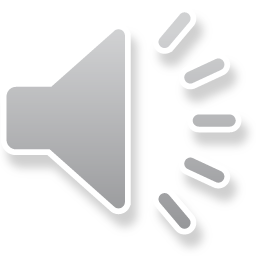